Thiết kế mở của VACCOM
Software Freedom Day 2021 - Hanoi
Tầm nhìn của Vaccom
Ý tưởng ban đầu
Hỗ trợ công tác quản lý đăng kí và sắp xếp lịch tiêm chủng tại các địa bàn cơ sở => mô hình quản lý bottom-up
Không trùng lặp với cổng đăng ký tiêm chủng quốc gia => mô hình quản lý top-down
Tầm nhìn phát triển
Là phần mềm hỗ trợ quản lý toàn diện công tác xã hội tại địa bàn dân cư (khu/tổ/thôn) => chuyển đổi số ở nơi sinh sống, kết nối người dân với chính quyền (phường xã)
Lộ trình phát triển: hoàn thiện v1.0 trong tháng 9/2021; phát triển mở rộng thành v2.0, v3.0, v4.0 dựa trên nhu cầu thực tiễn và khả năng đóng góp của cộng đồng.
Đối tượng sử dụng và kiến trúc phần mềm
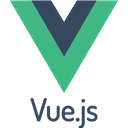 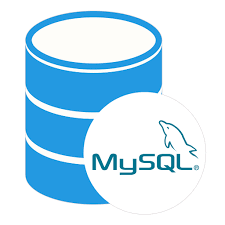 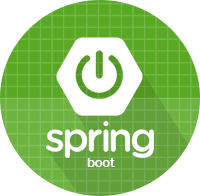 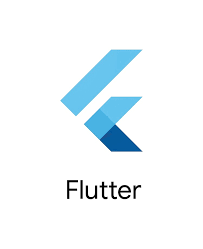 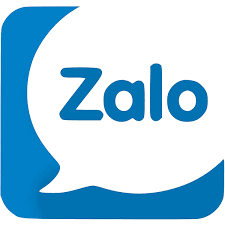 Thiết kế mô hình CSDL